Maths
Learning intention: To identify halves and quarters
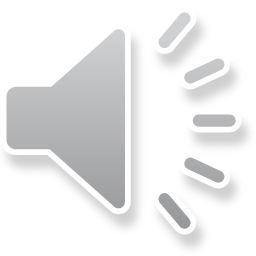 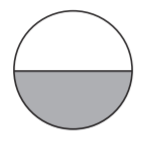 one half
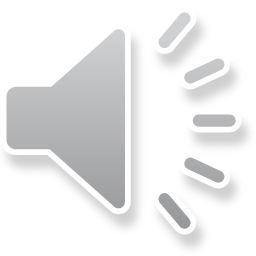 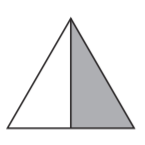 half
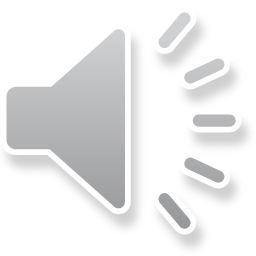 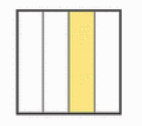 one quarter
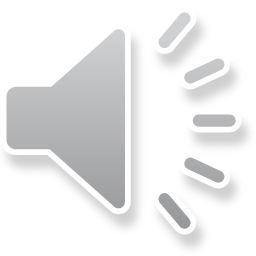 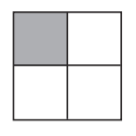 one quarter
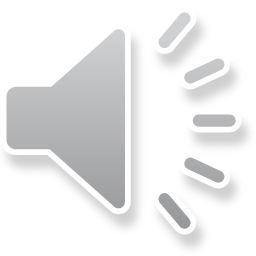